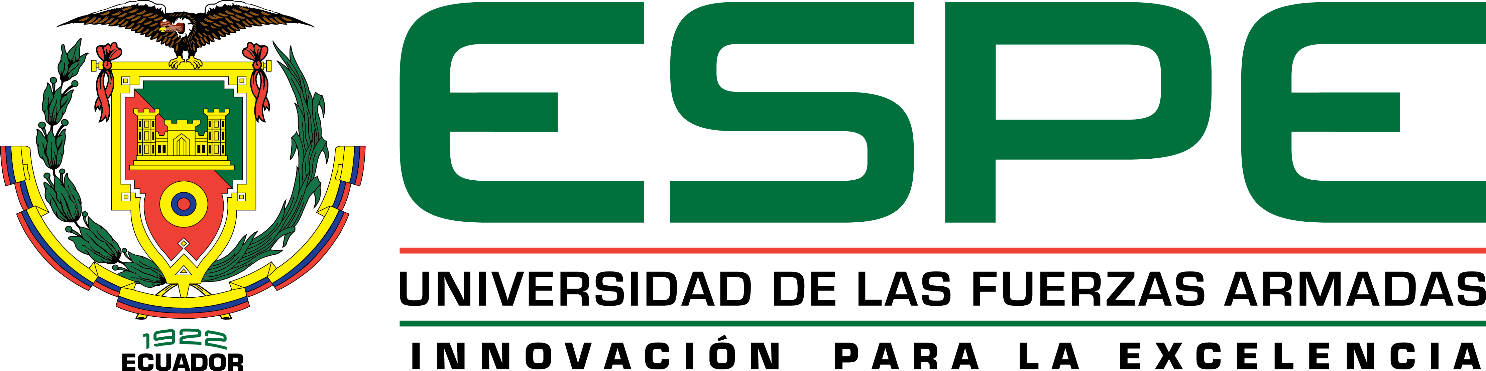 TRABAJO DE TITULACIÓN, PREVIO A LA OBTENCIÓN DEL TITULO DE INGENIERAS EN COMERCIO EXTERIOR Y NEGOCIACIÓN INTERNACIONAL  ESTRATEGIAS DEL SECTOR CAMARONERO DE LA PROVINCIA DE MANABÍ AL AMPARO DEL ACUERDO MULTIPARTES CON LA UNION EUROPEA Jonathan Gonzalo Falcón RosarioMARZO 2018
PROBLEMÁTICA
BAJA AGREGACIÓN DE VALOR
DISMINUCIÓN DE LA RENATBILIDAD
DESVENTAJAS EN EL COMERCIO INTERNACIONAL
REDUCCIÓN DEL SECTOR
ESCASAS OPORTUNIDADES DE DESARROLLO DEL SECTOR CAMARONERO DE LA PROVINCIA DE MANABÍ
BAJA COMPETITIVIDAD
LIMITADA OFERTA EXPORTABLE
REDUCIDA INVERSIÒN EN PROCESOS DE PRODUCCIÓN
DESATENCIÒN DEL GOBIERNO NACIONAL
DESFAVORABLES PREVISIONES DEL MERCADO
DESCUERDOS GREMIALES
FALTA DE ACUERDOS COMERCIALES
LIMITADA TECNOLOGÍA
JUSTIFICACIÓN
El tema es esencial, tomando en cuenta que el acuerdo comercial Multipartes con la Unión Europea terminó su proceso de negociación y entro a la fase de implementación; a partir del mes de enero de 2017.
OBJETIVOS
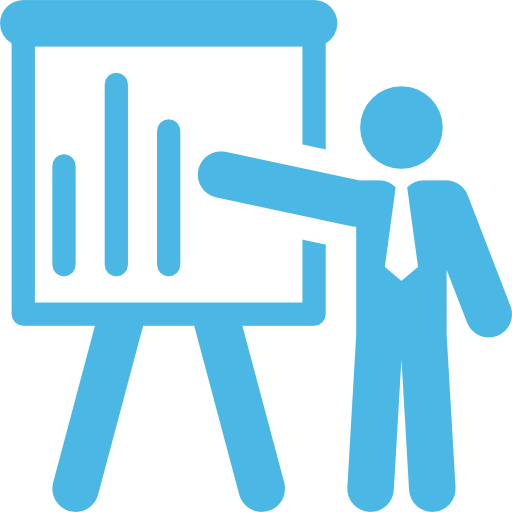 MARCO TEÓRICO
MARCO METODOLÓGICO
OBJETIVO DE ESTUDIO
Fuente: (Cámara Nacional de Acuacultura)
CARACTERÍSTICAS DEL PRODUCTO
Especies Comerciales de Camarón Producidas en Ecuador
Producidos en agua fría: sus caracterizan por ser pequeñas y se crecen en aguas profundas. 
Producidas en aguas tropicales: gran tamaño, pero su tiempo de vida es corto, se desenvuelven en aguas tropicales cálidas. En esta clasificación se encuentran las variedades mayormente comerciadas a nivel mundial. 
Producidas en agua dulce: son de gran tamaño y pueden ser cultivas en ríos y lagos, sobre todo con climas cálidos.
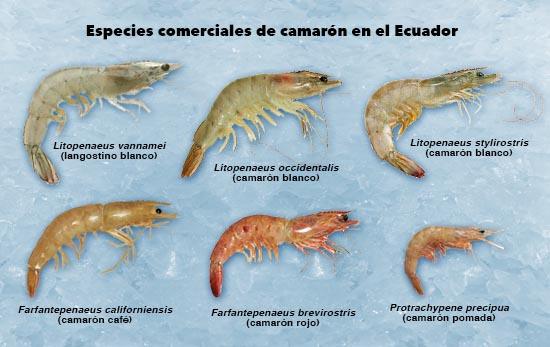 Proceso de producción
Producción ECUATORIANA de Camarón
3.000 áreas de cultivo de camarón, con más de 210.000 
ha de extensión en el perfil costanero del Ecuador, en las cuales se producen alrededor de 120.000 toneladas anuales.
COMERCIO EXTERIOR
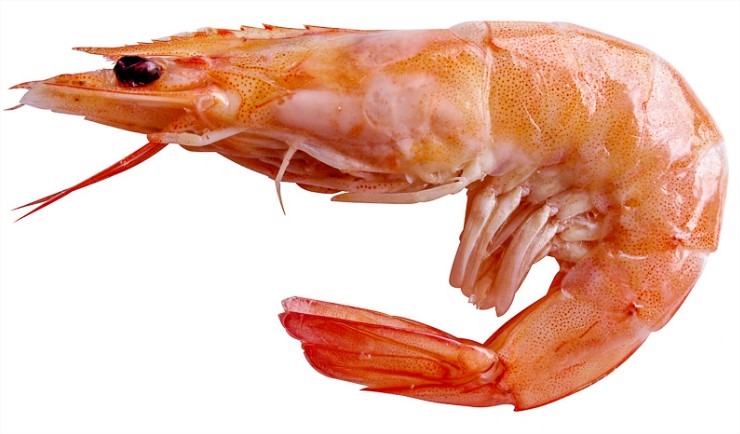 Subpartidas Sector Camaronero Ecuatoriano (2010 – 2016) (MILLONES $)
Fuente: (TRADEMAP, 2017)
Ubicación de las Empresas del sector camaronero de manabí
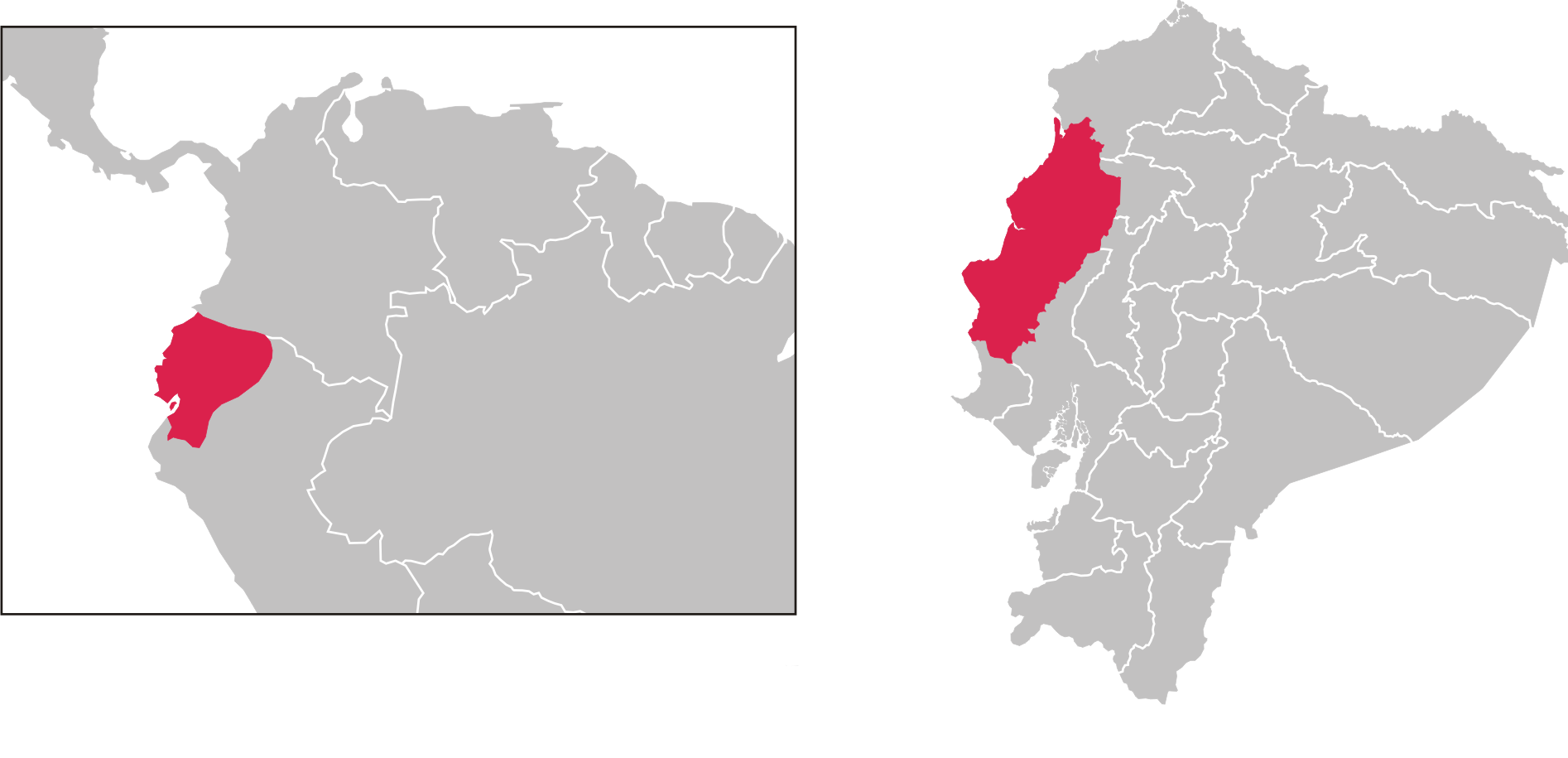 Fuente: Investigación de Campo
Tipo de Actividad Empresas del sector camaronero de manabí
Fuente: Investigación de Campo
Situación del Sector Camaronero de Manabí
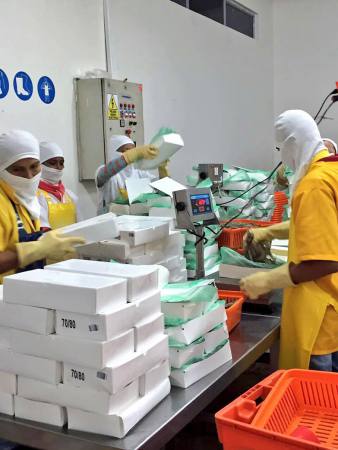 Fuente: Investigación de Campo
Conocimiento del Acuerdo Multipartes
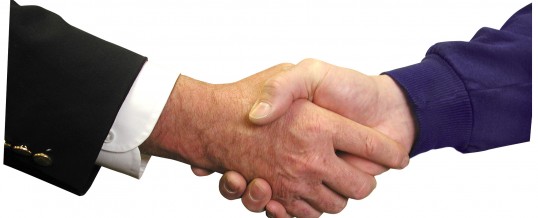 Fuente: Investigación de Campo
Resultados del Acuerdo Multipartes
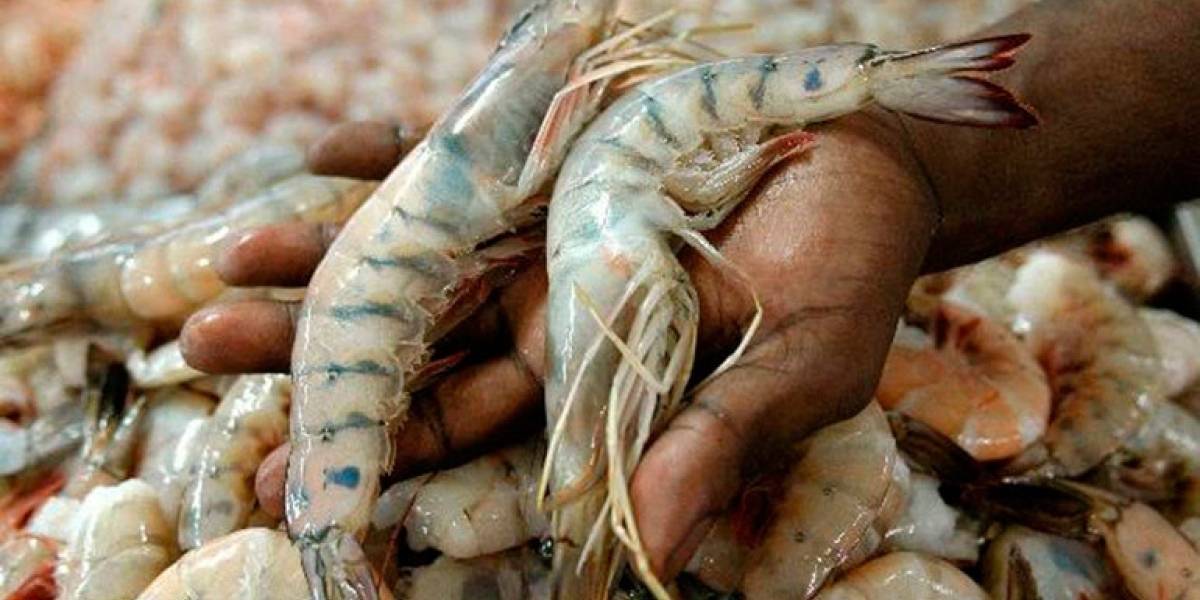 Fuente: Investigación de Campo
Principales MERCADOS DE CAMARÓN ECUATORIANO
Fuente: (Trademap, 2017)
las ventajas de la normativa del Acuerdo comercial Multipartes con la Unión EuropeaRetrospectiva del Acuerdo Multipartes
Retrospectiva del Acuerdo Multipartes
mecanismos idóneos para el aprovechamiento del convenio
Efecto del Acuerdo Multipartes
Para determinar el efecto que tendrá el Acuerdo Multipartes entre Ecuador y la Unión Europea, se ha escogido a Perú como base para establecer el porcentaje en el cual crecerá el sector camaronero de la provincia de Manabí a partir del año 2017. Para esto se considera que Perú con la adhesión al Acuerdo a partir del año 2013, presenta un efecto importante en los flujos de exportación en los años 2014, 2015 y 2016.
Exportaciones de Camarón Peruano
Fuente: (TRADEMAP, 2017)
Efecto del Acuerdo Multipartes
Exportaciones del Sector Camaronero Ecuatoriano y Manabita (2010 – 2016) Millones de USD
Fuente: (TRADEMAP, 2017)
Proyección de la exportación de camarón del sector de la provincia de Manabí (Millones de USD)
CONCLUSIONES Y RECOMENDACIONES
Las empresas de este sector del país son relativamente jóvenes es decir tienen poco tiempo en el mercado, es decir, el 61% de estas tiene entre 3 y 6 años de actividad productiva
Bahía de Caráquez con una proporción del 57%, de estas el 17% se dedican a la exportación, mientras que el 83% a la producción
En consecuencia, alrededor del 65% de las empresas del sector conocen de los beneficios que este acuerdo generará al sistema productivo nacional y sobre toda la producción y exportación de camarón
Se establece que las exportaciones de camarón a partir del año 2013 hasta el año 2016 tendrían el siguiente incremento porcentual; 25,5%, 0,4%, 1,2% para los años 2017, 2018 y 2019 correspondientemente.
RECOMENDACIONES
Se puede generar una manual de procesos de exportación que le permitan al empresario simplificar las operaciones y de una forma simple empezar las actividades de exportación.
Facilidades de agremiación con planes de financiamiento para los pequeños y medianos productores.
Establecer una planificación de oferta exportable especializada a cada segmento del mercado y así potenciar las capacidades productivas de las empresas del sector camaronero